PCAWG Paper E
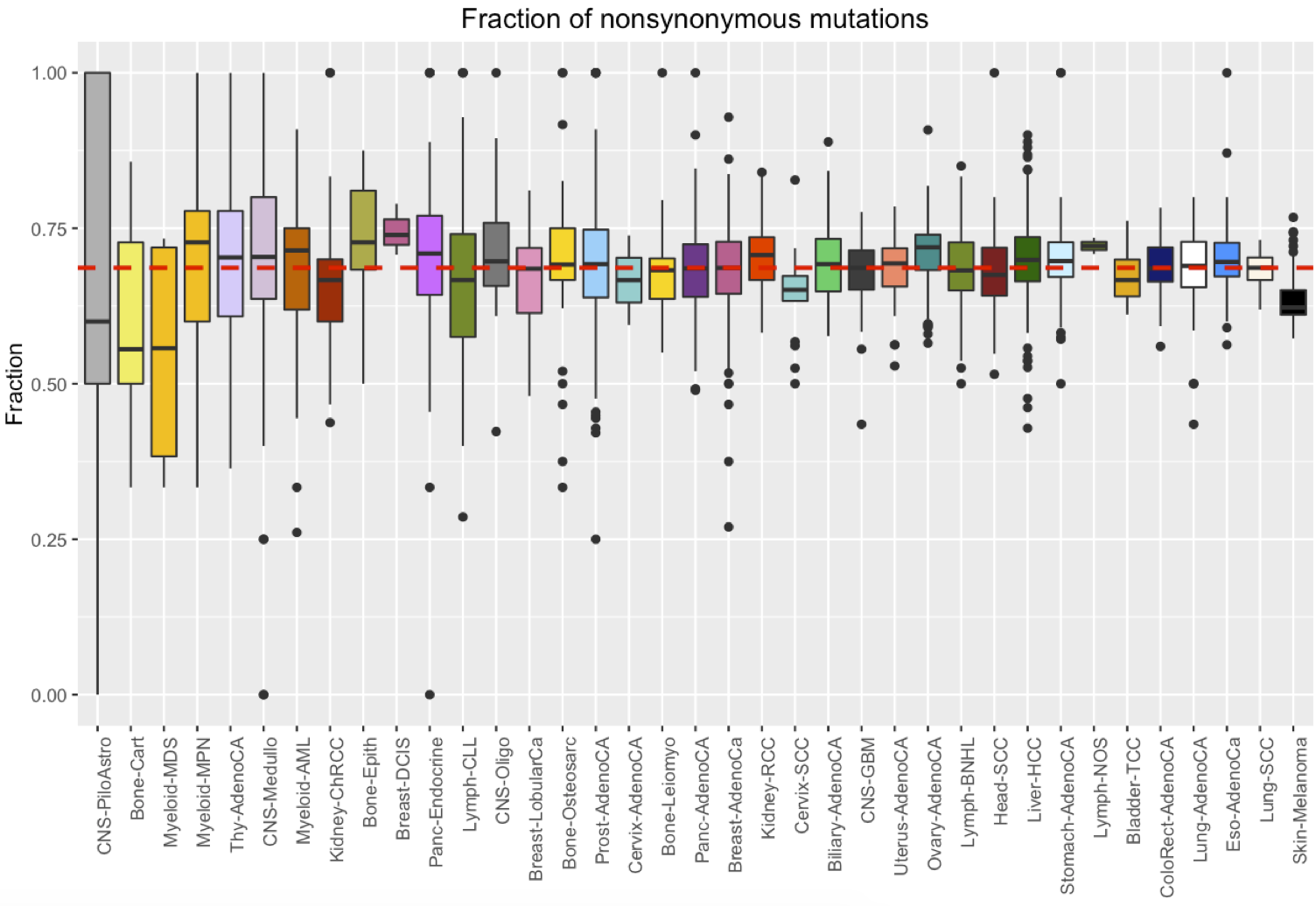 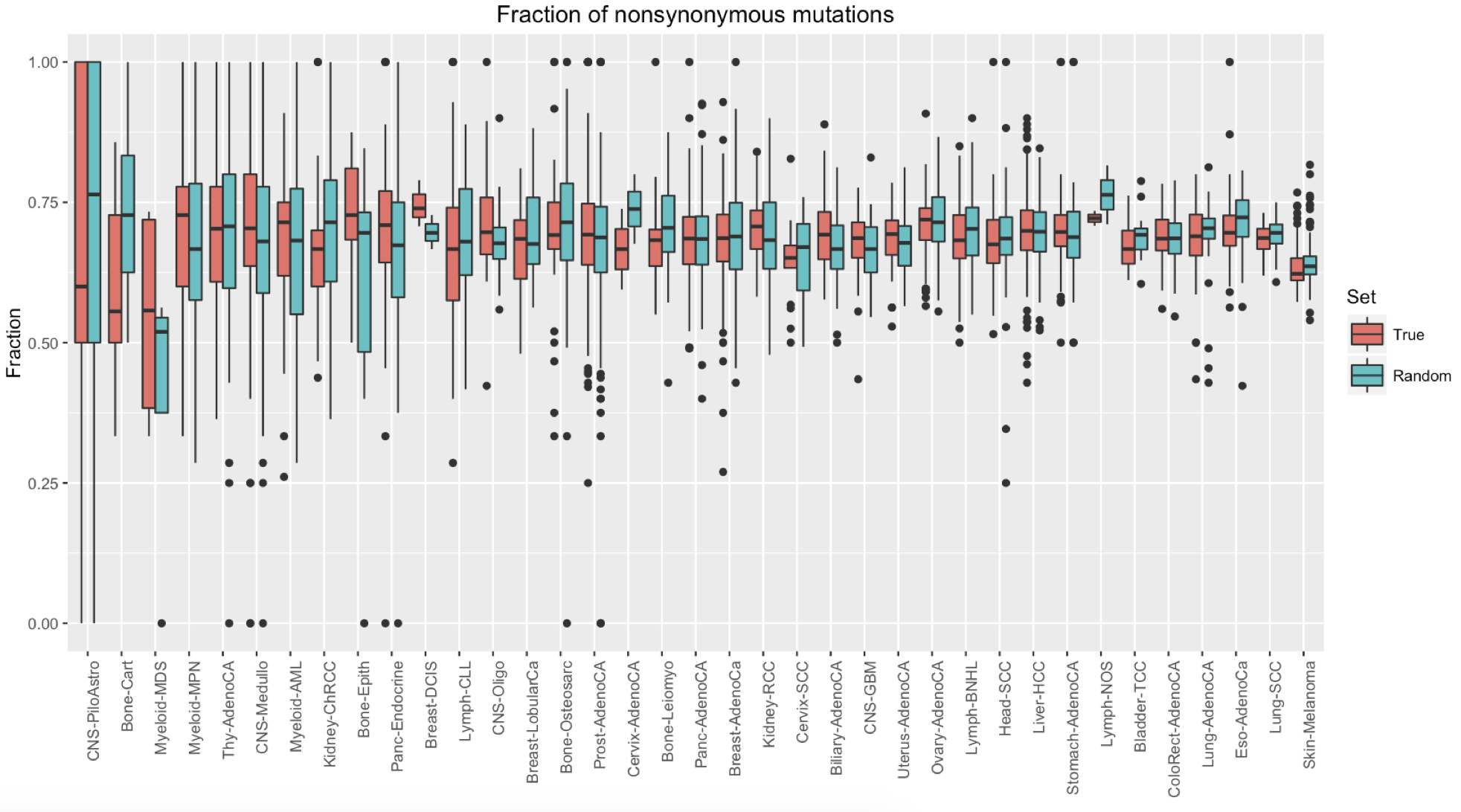 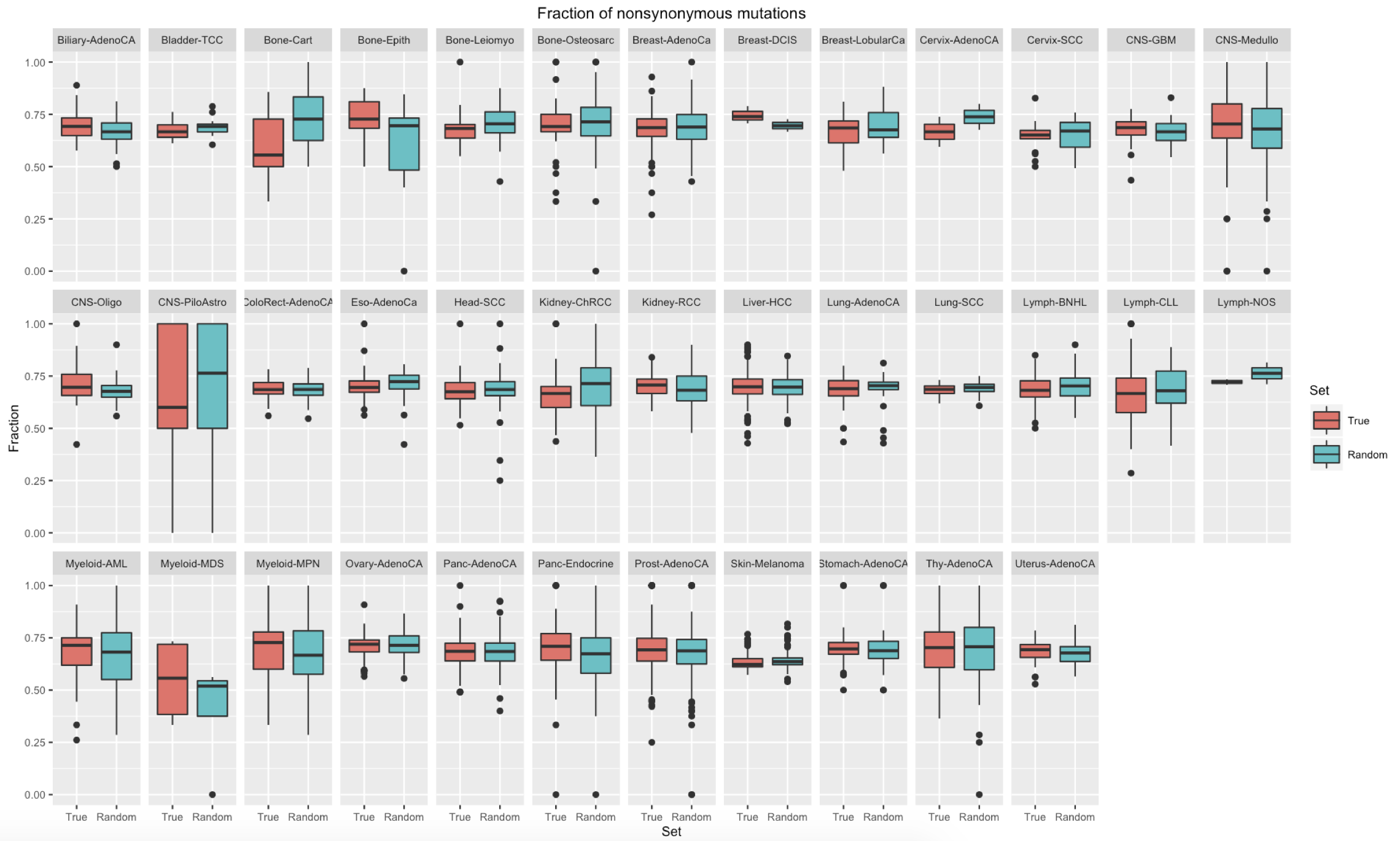 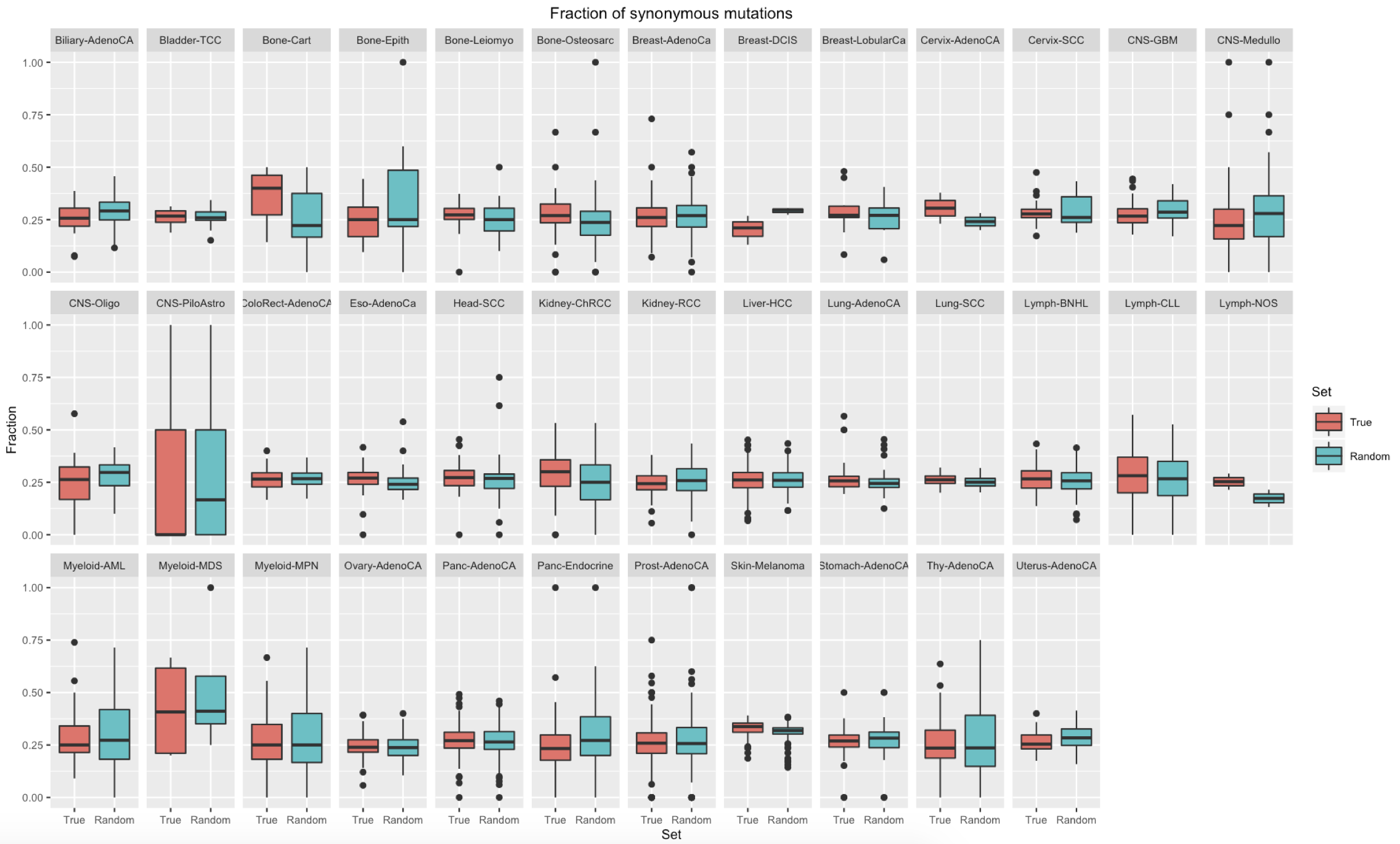 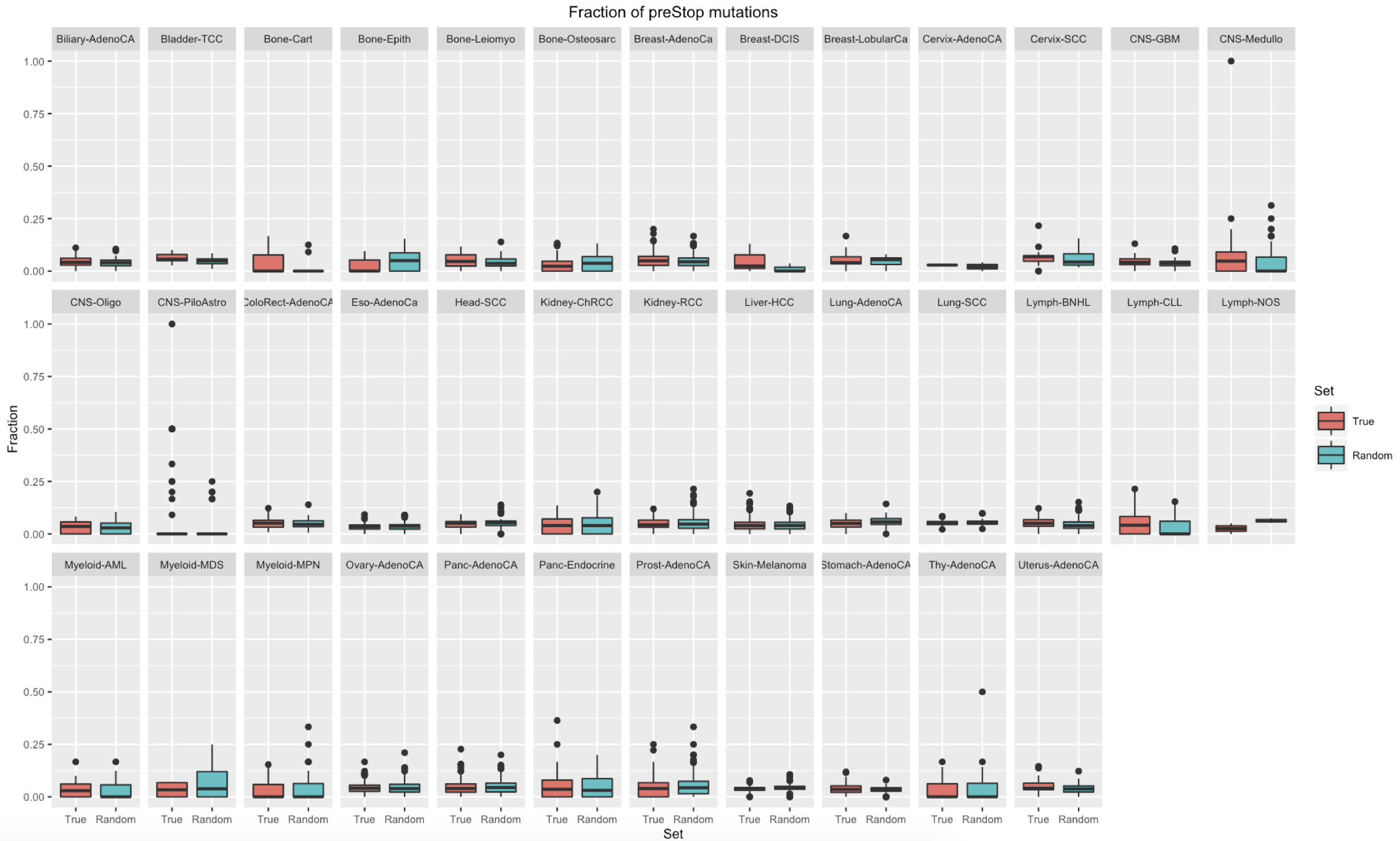 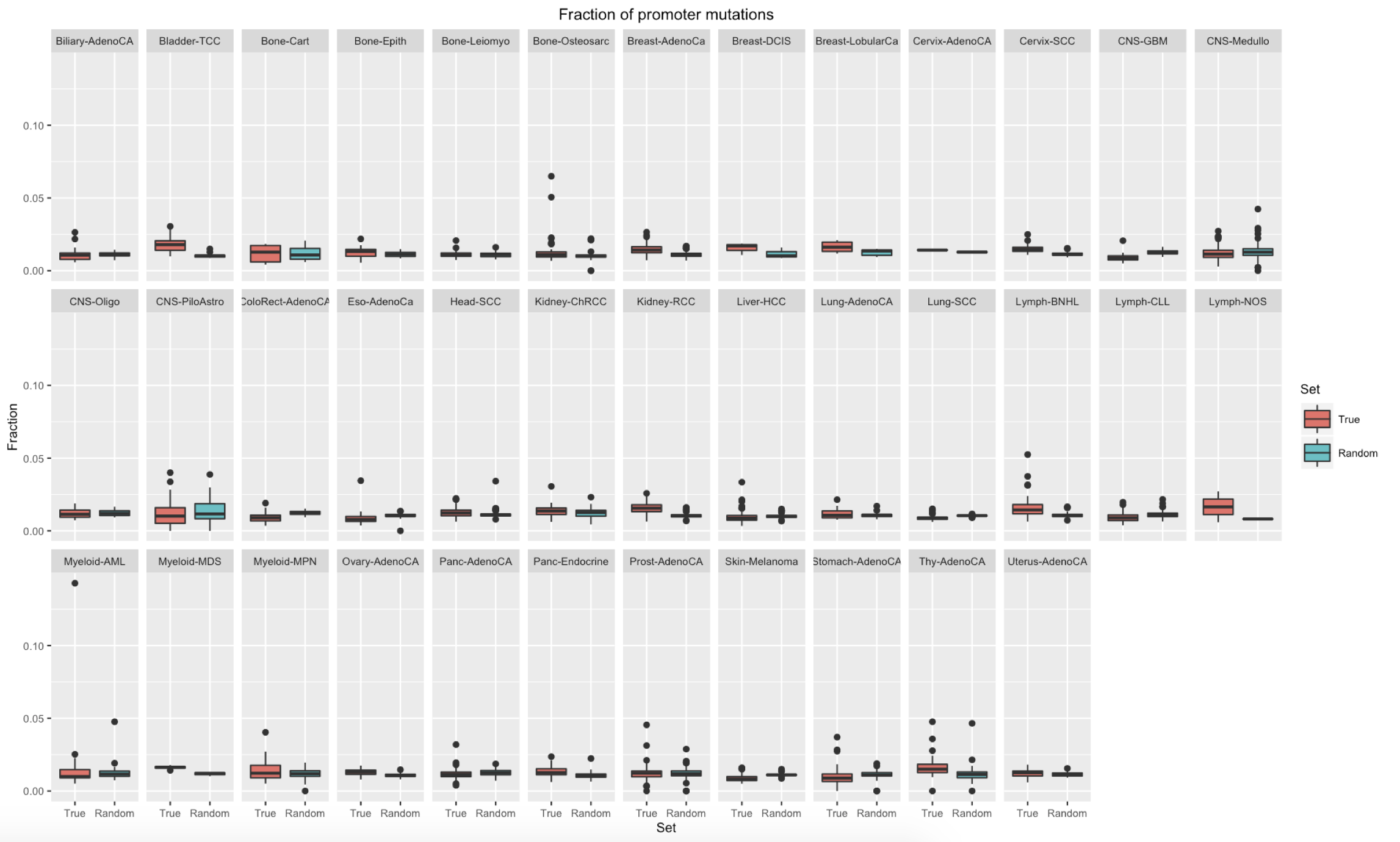 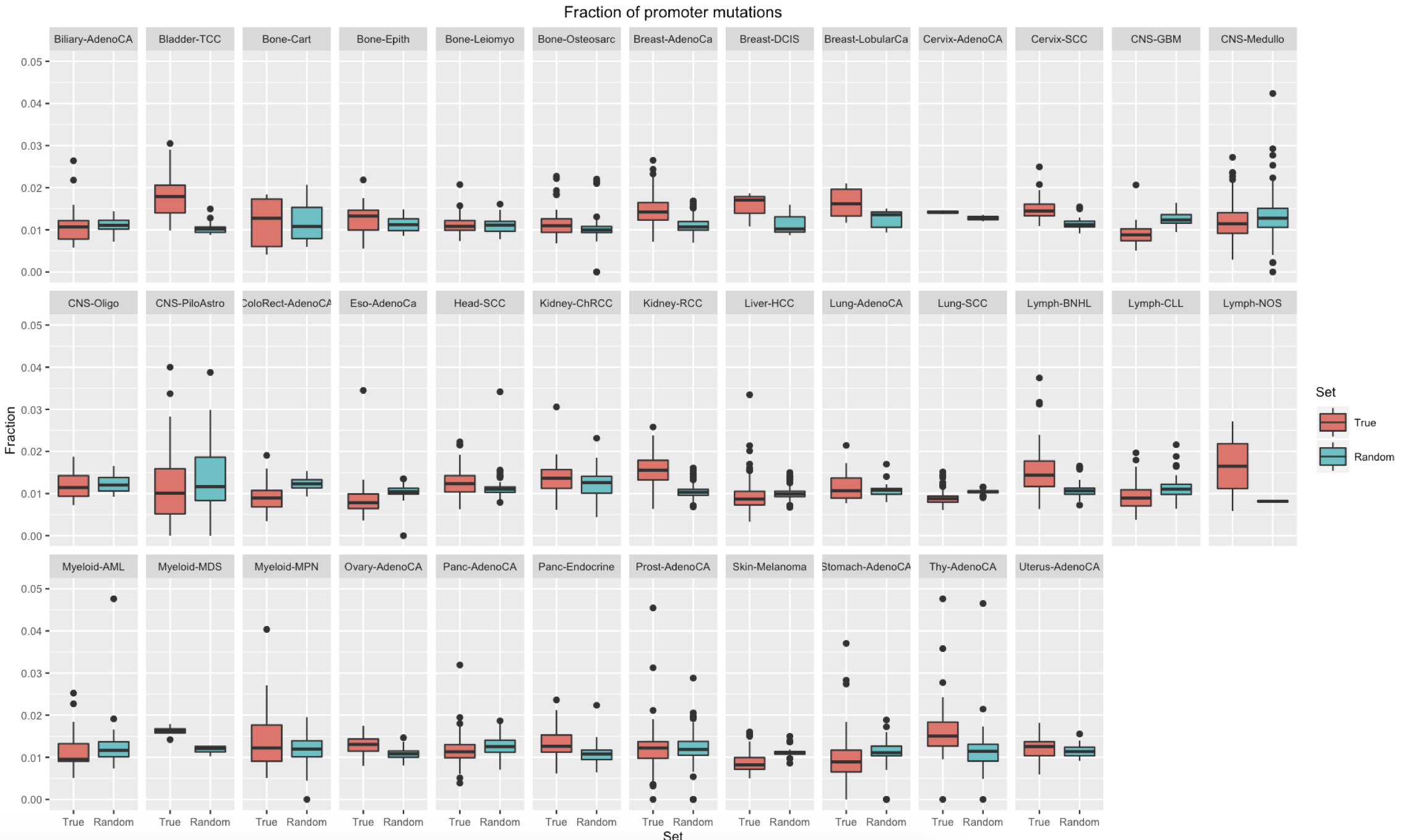 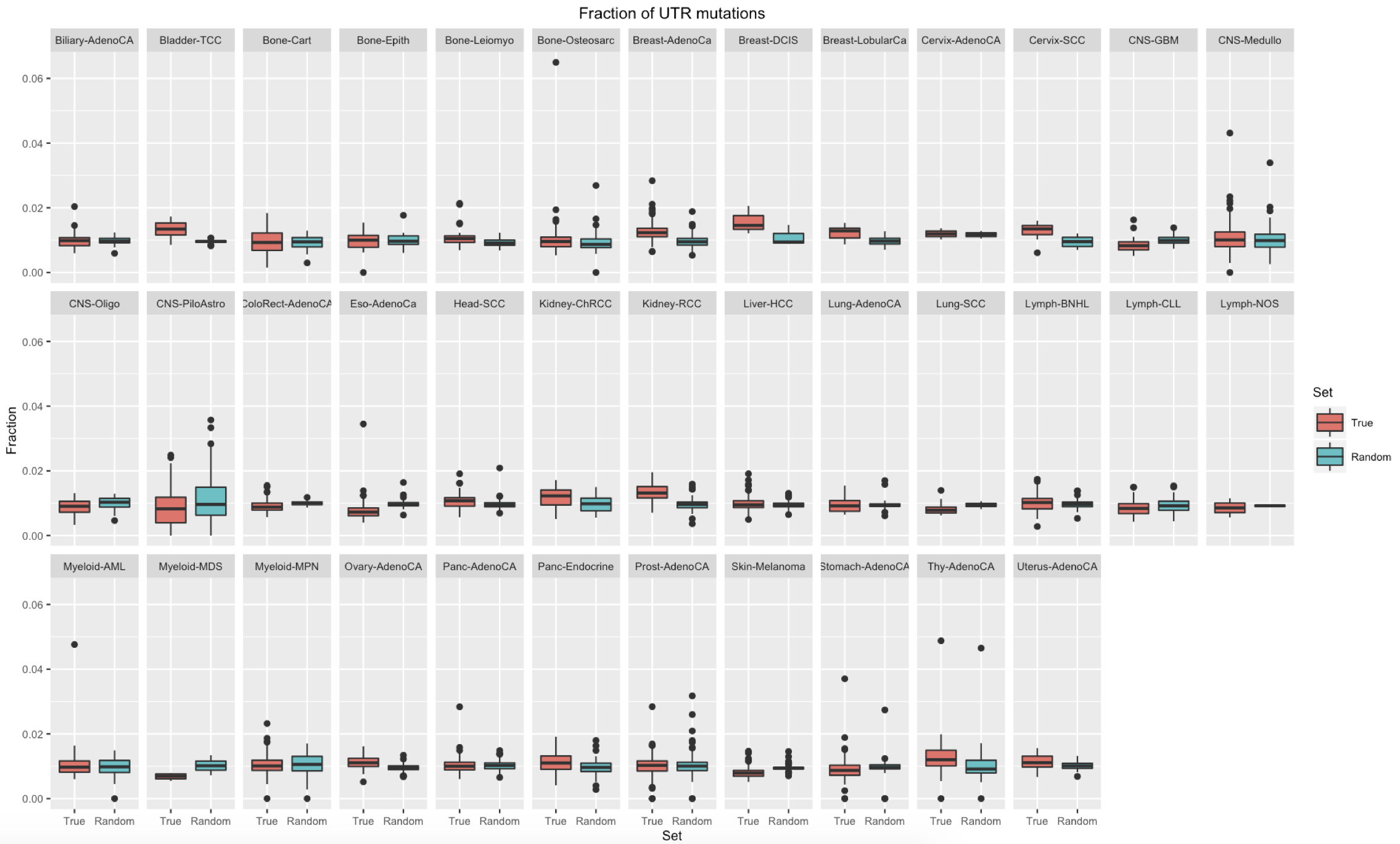 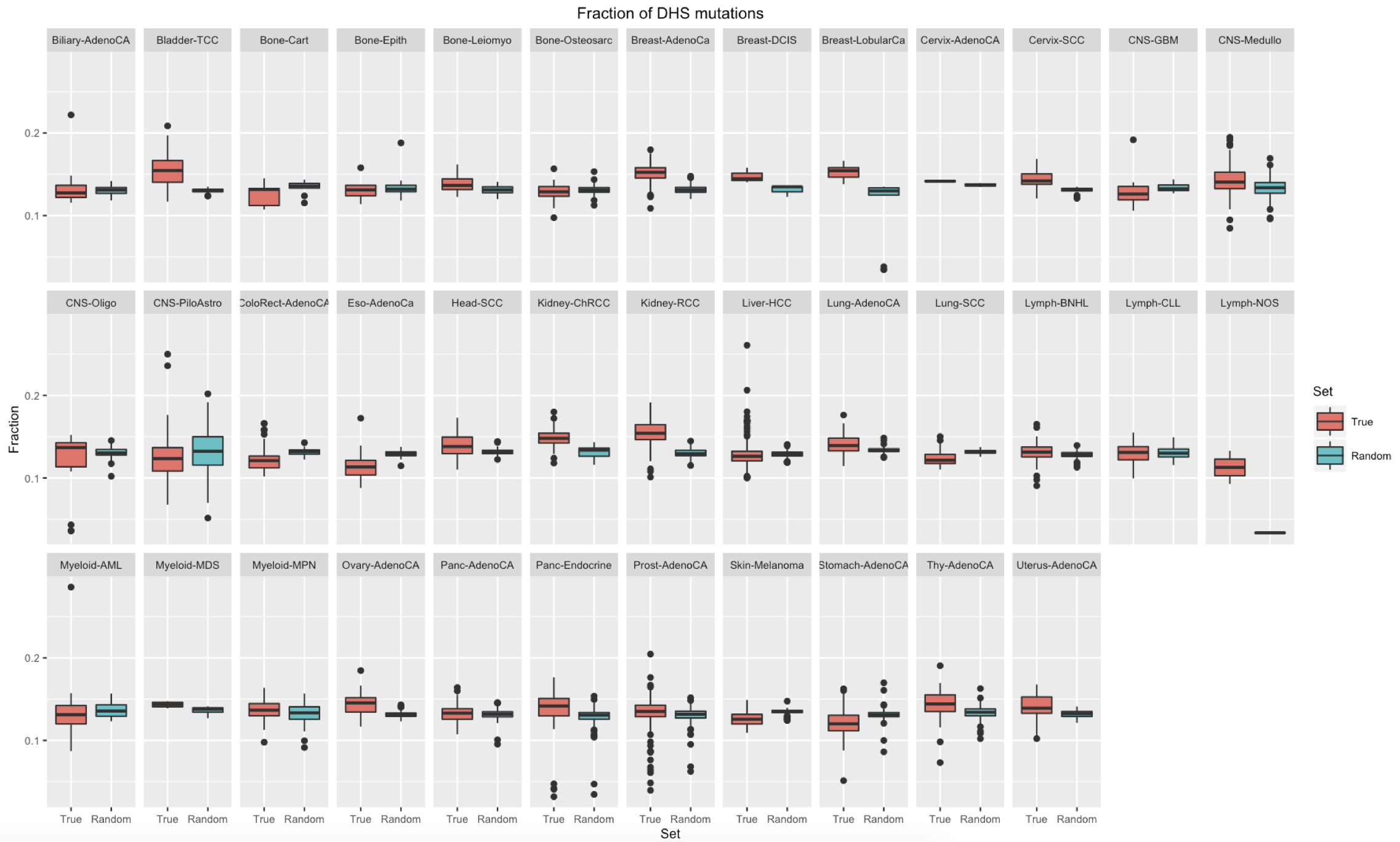 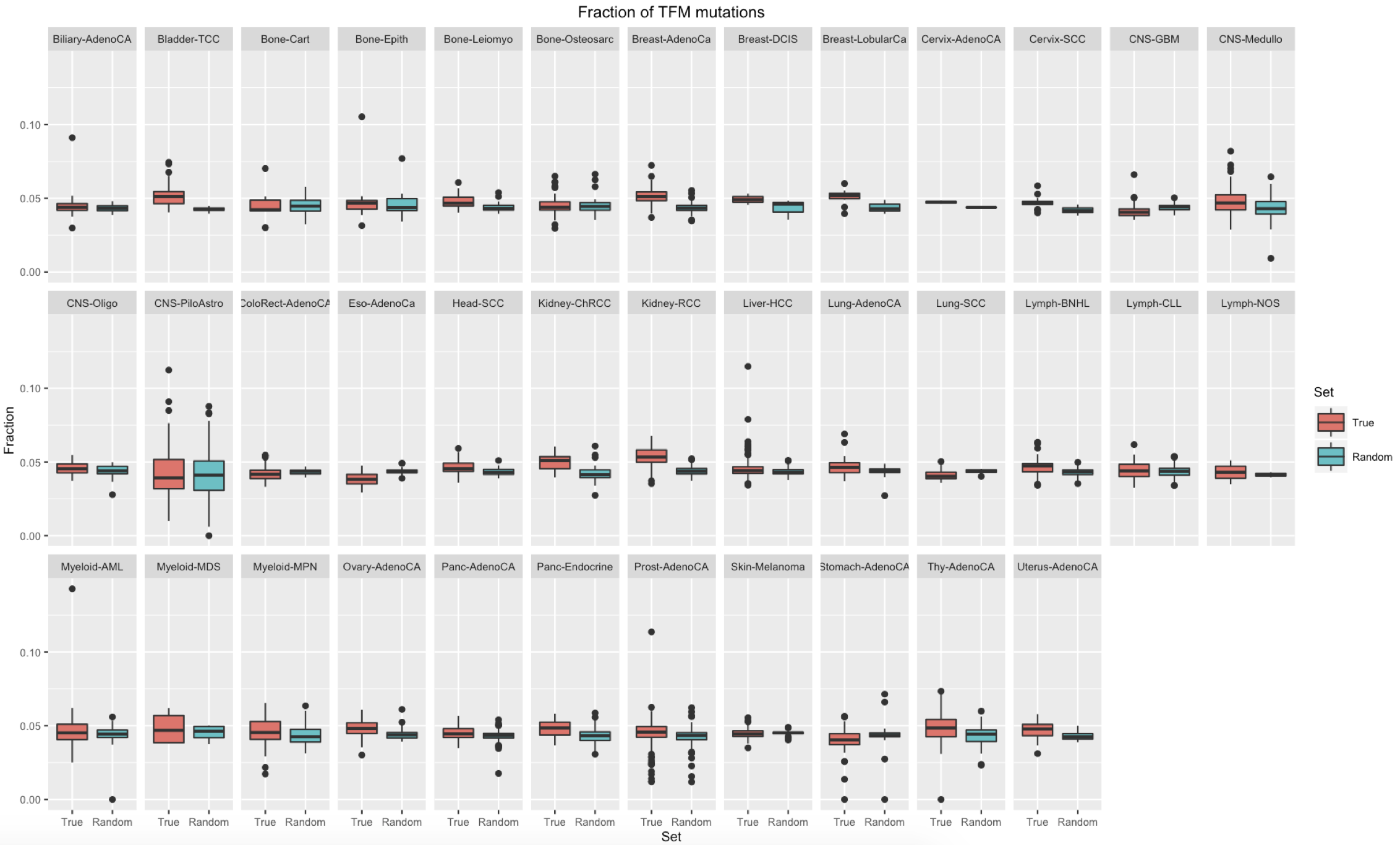 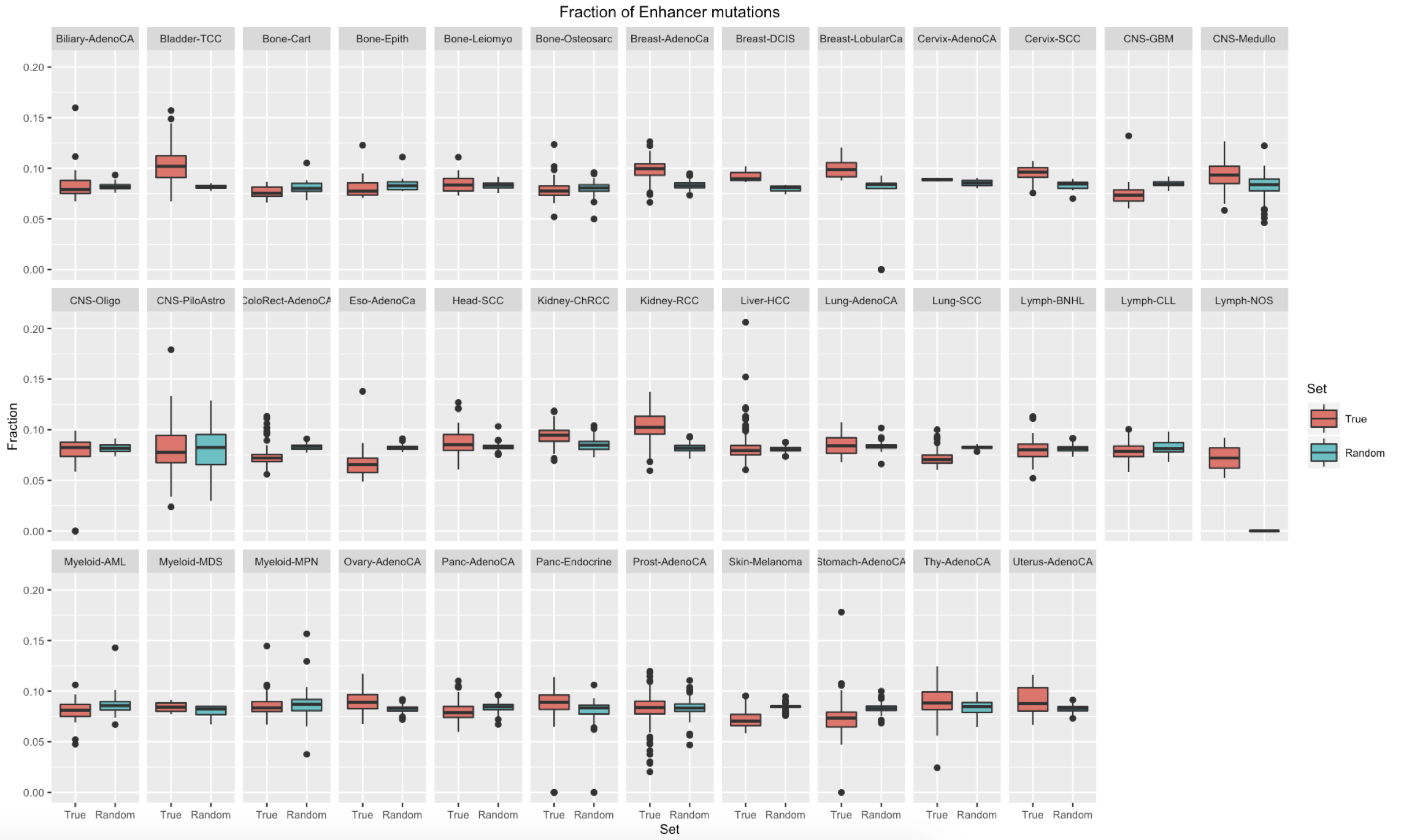 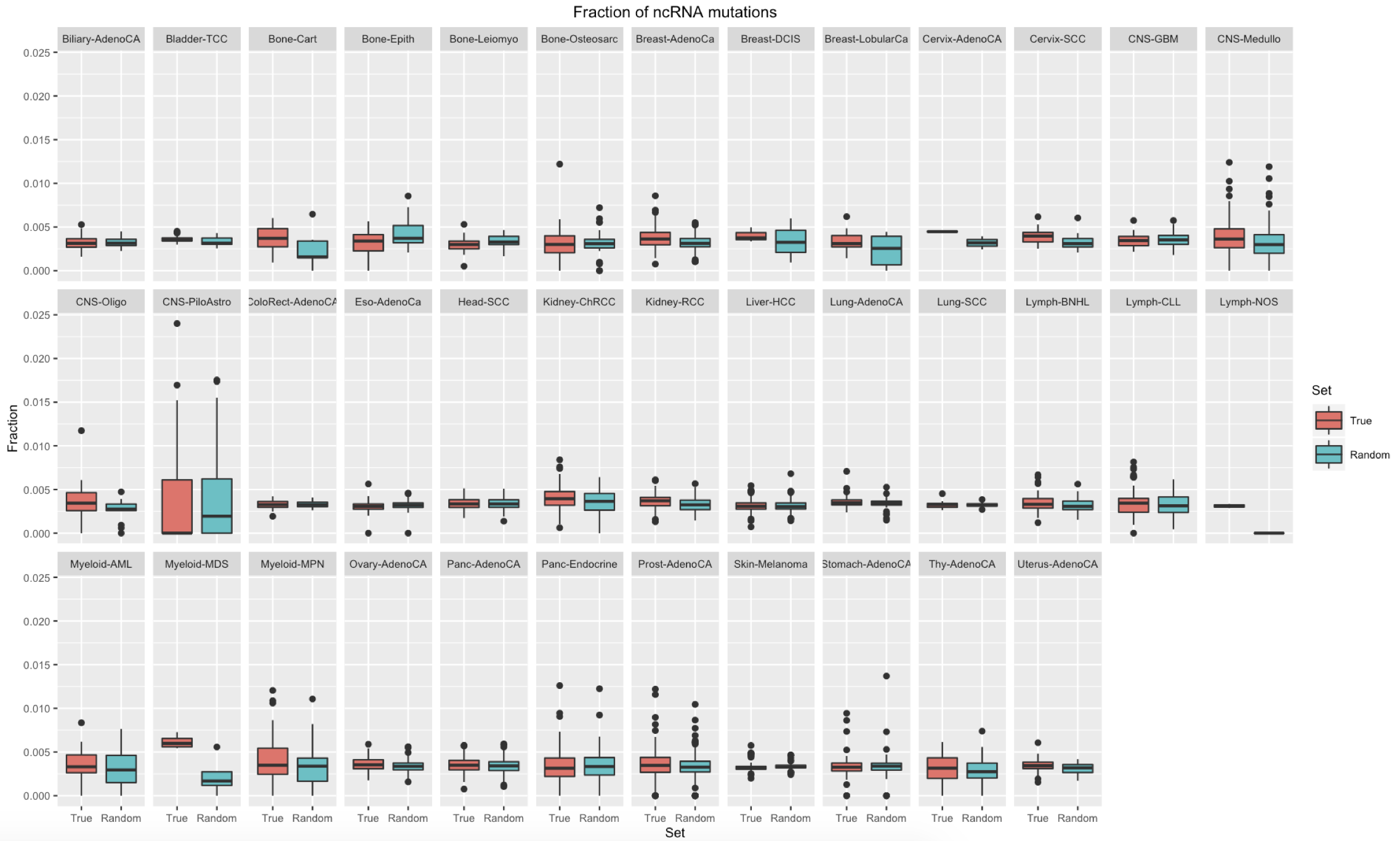 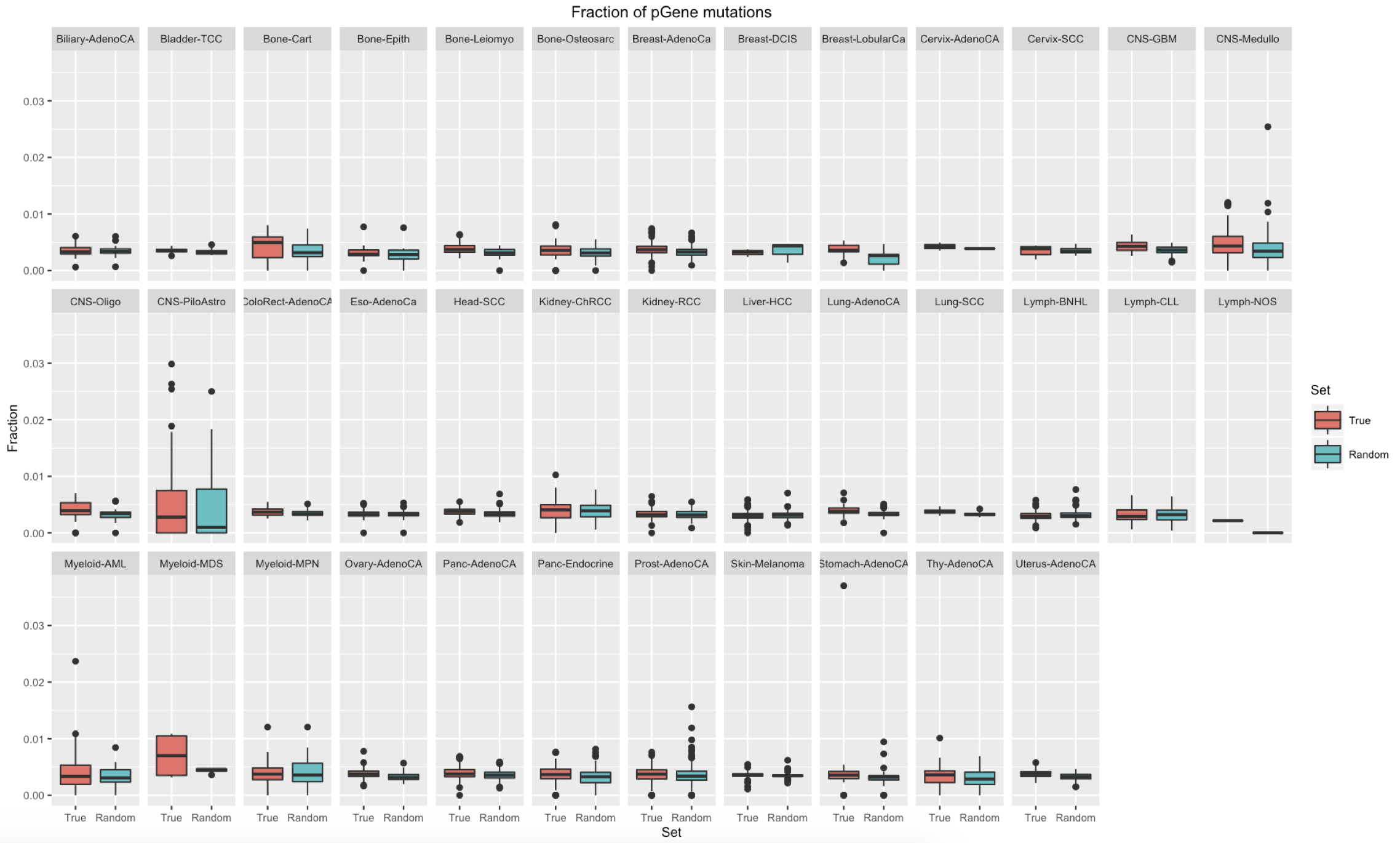 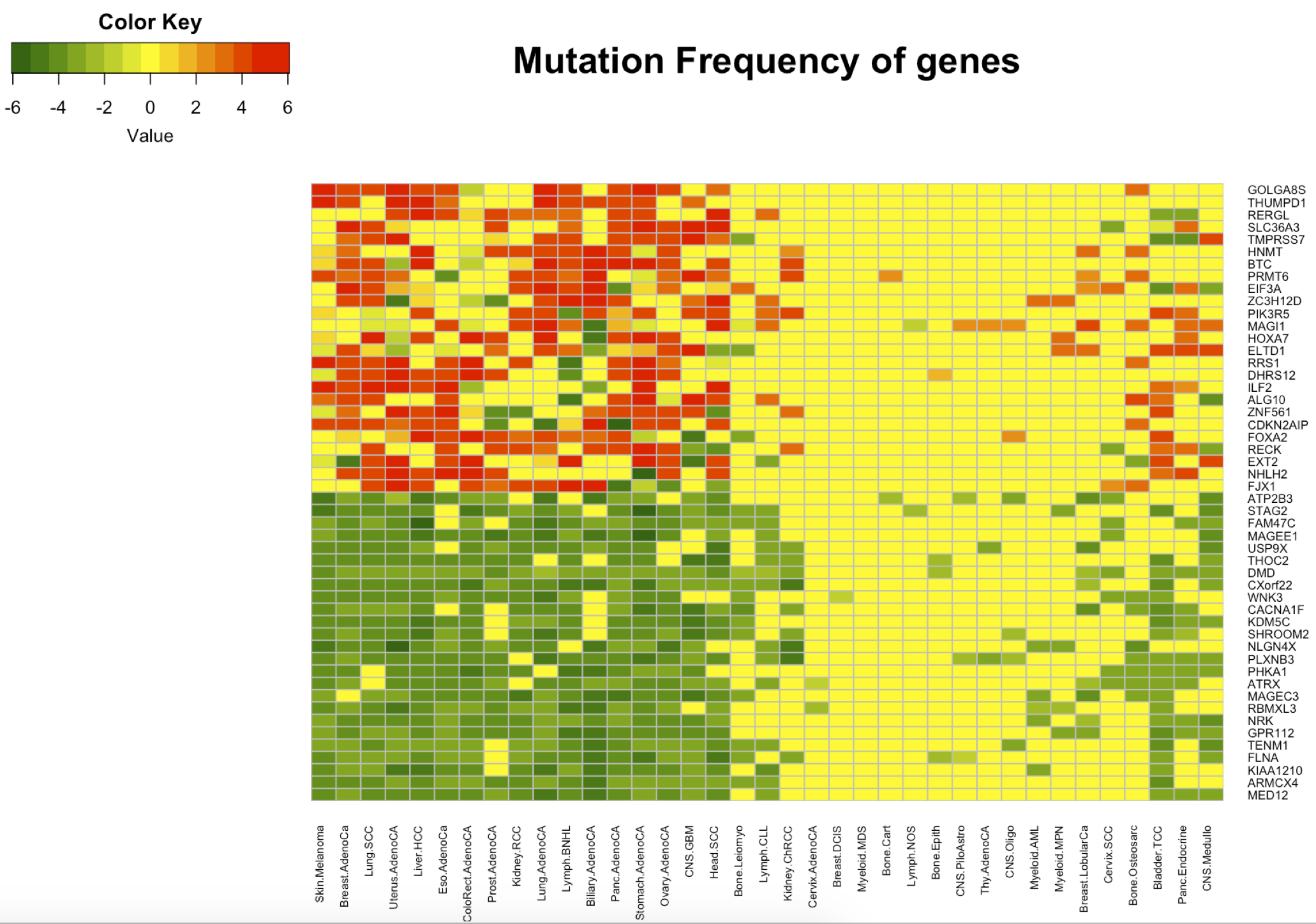 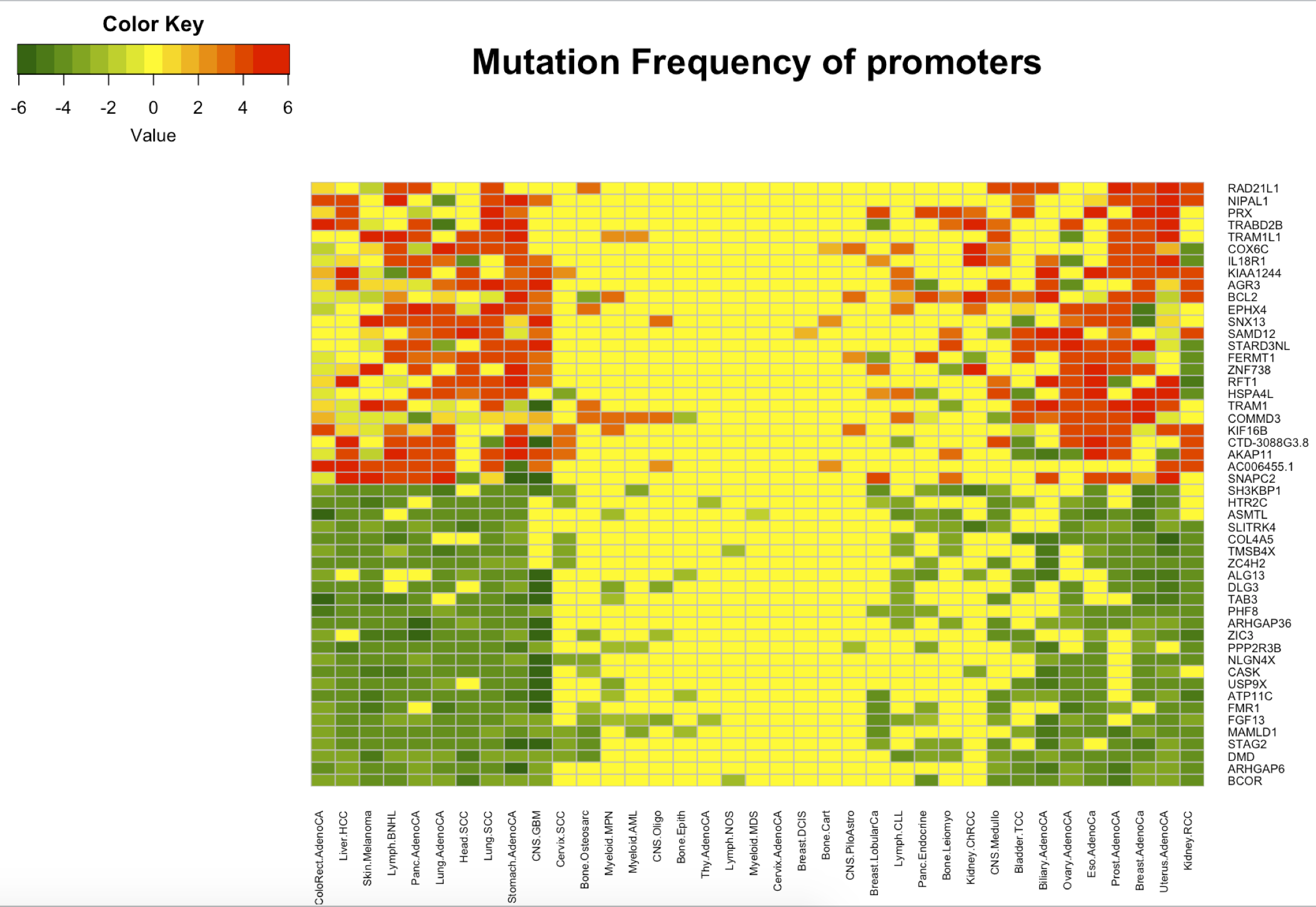 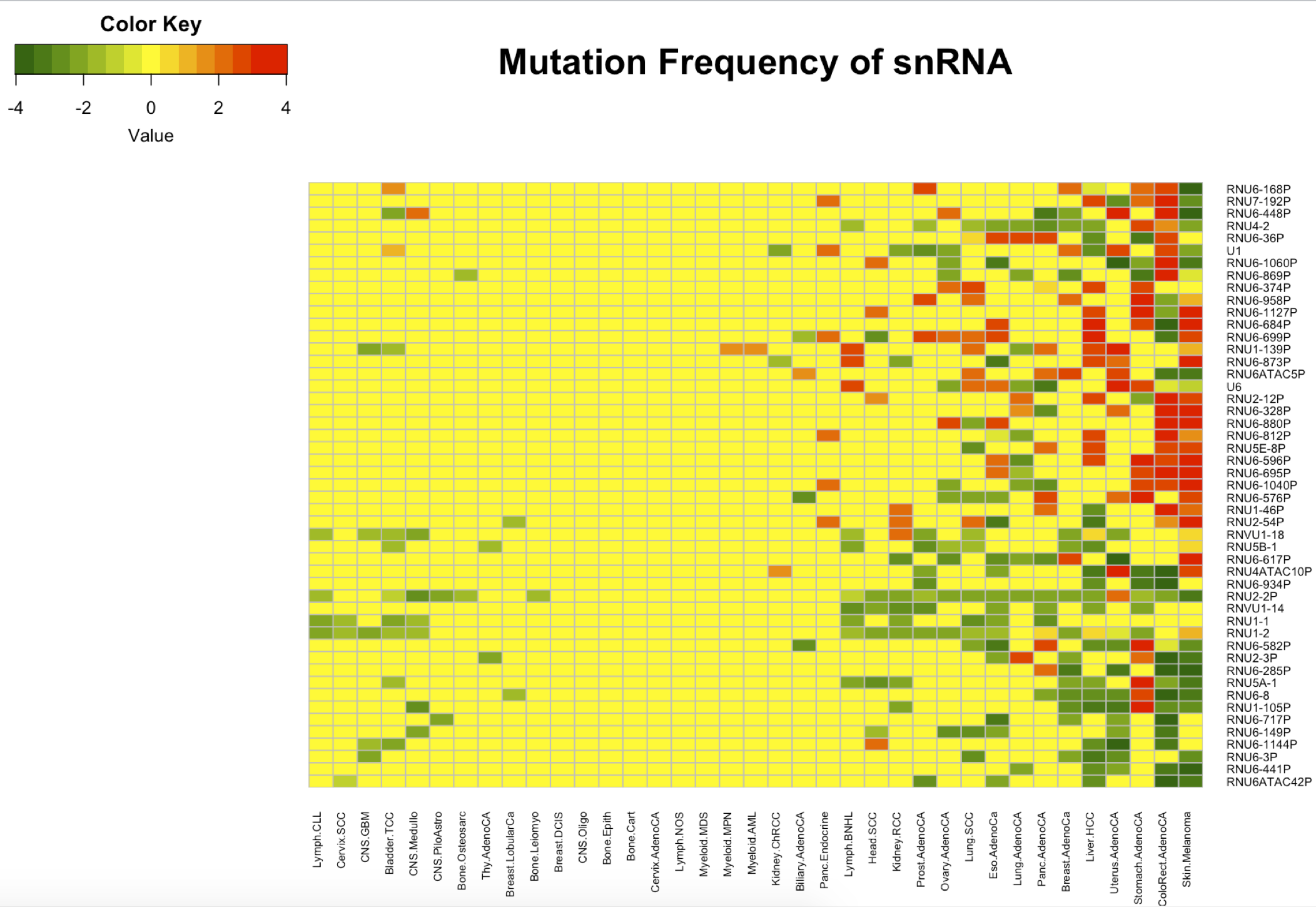 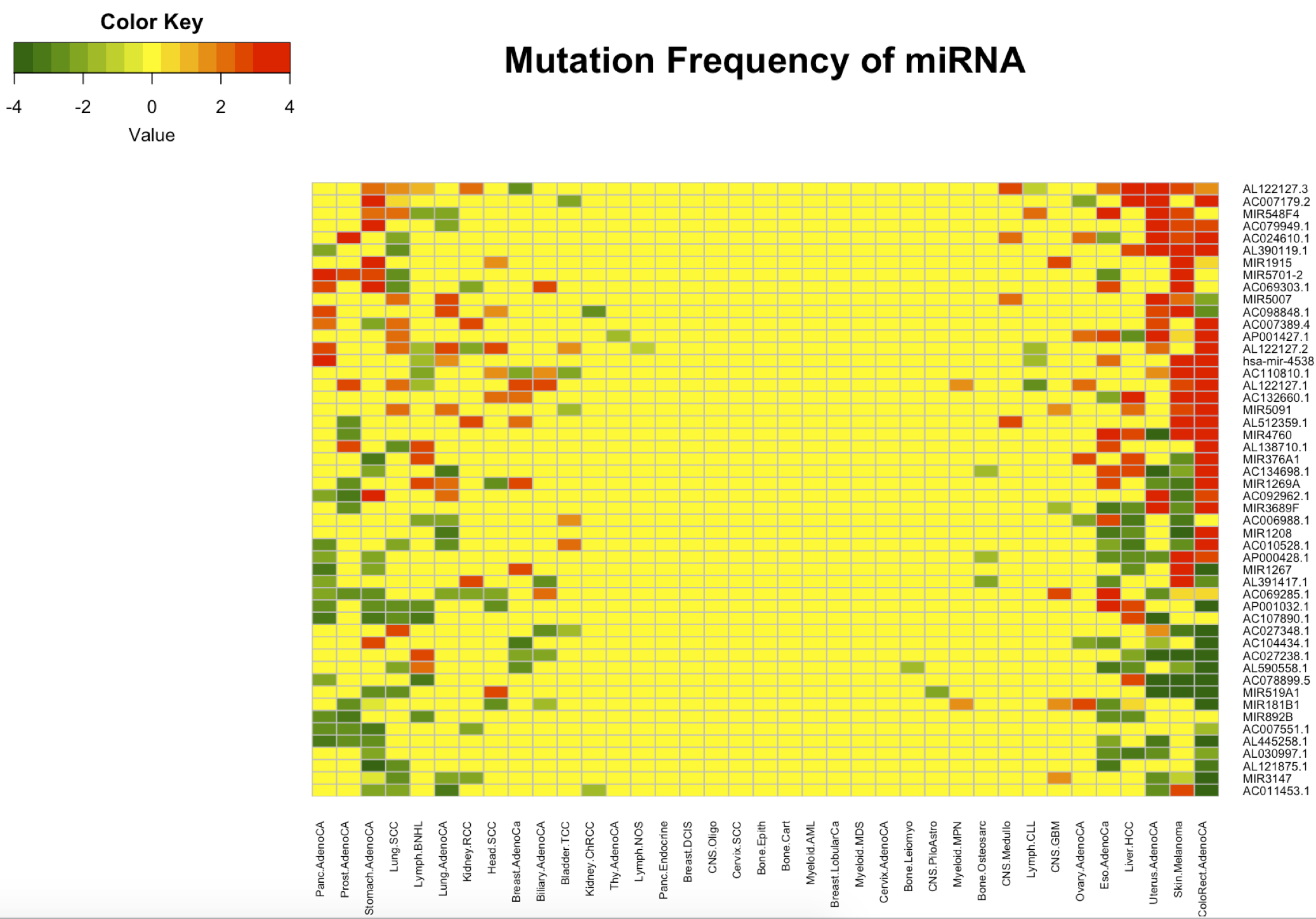 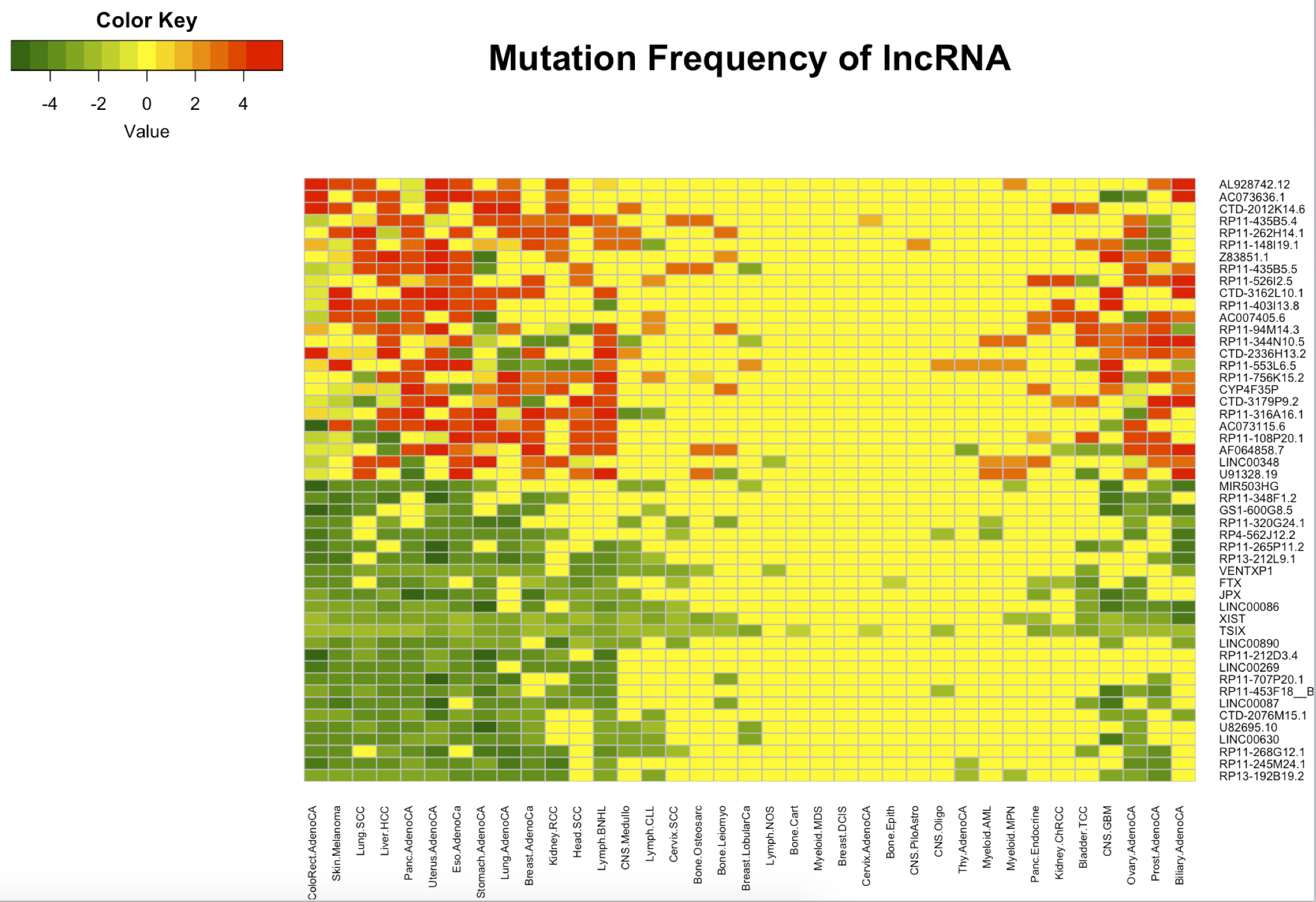 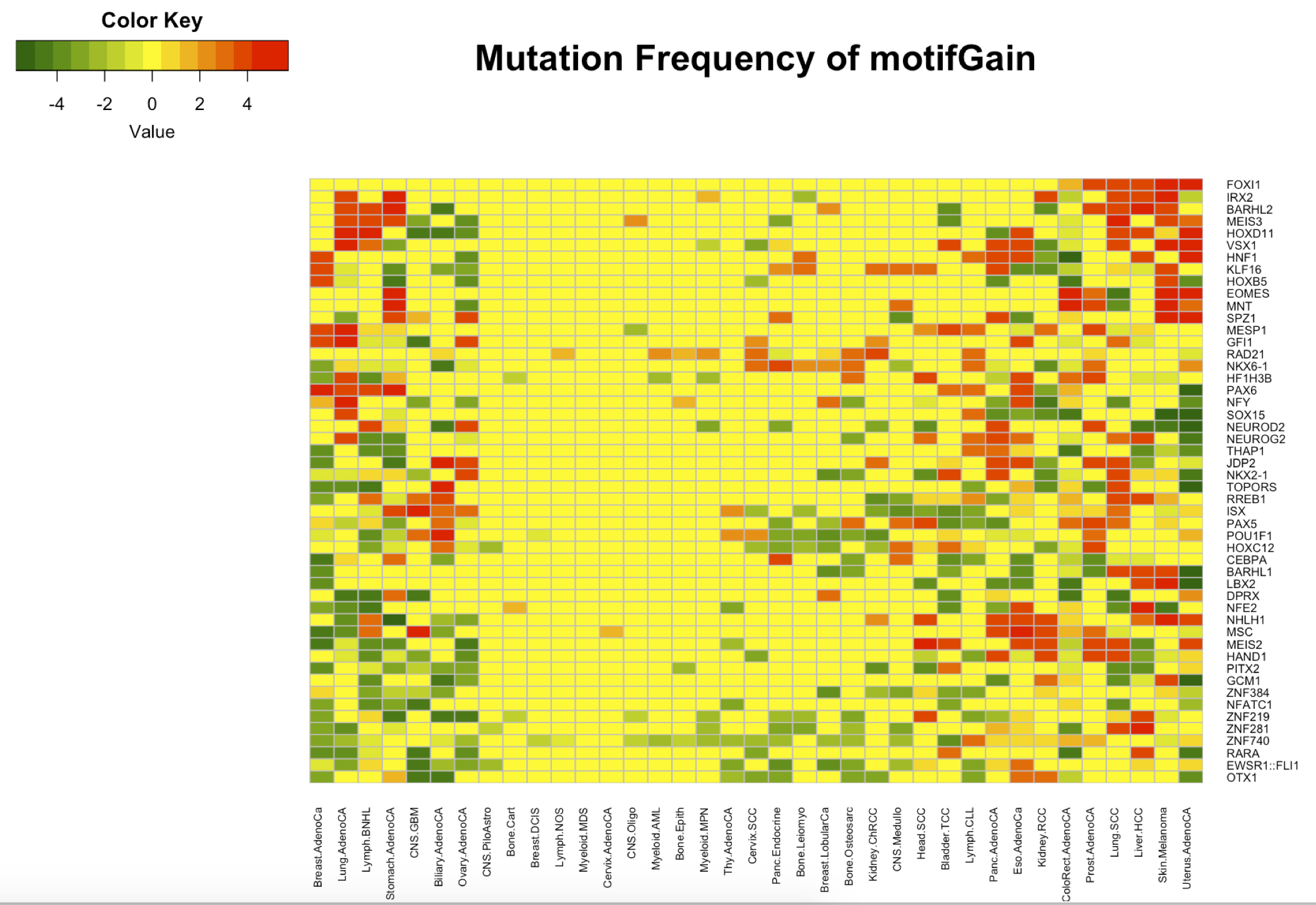 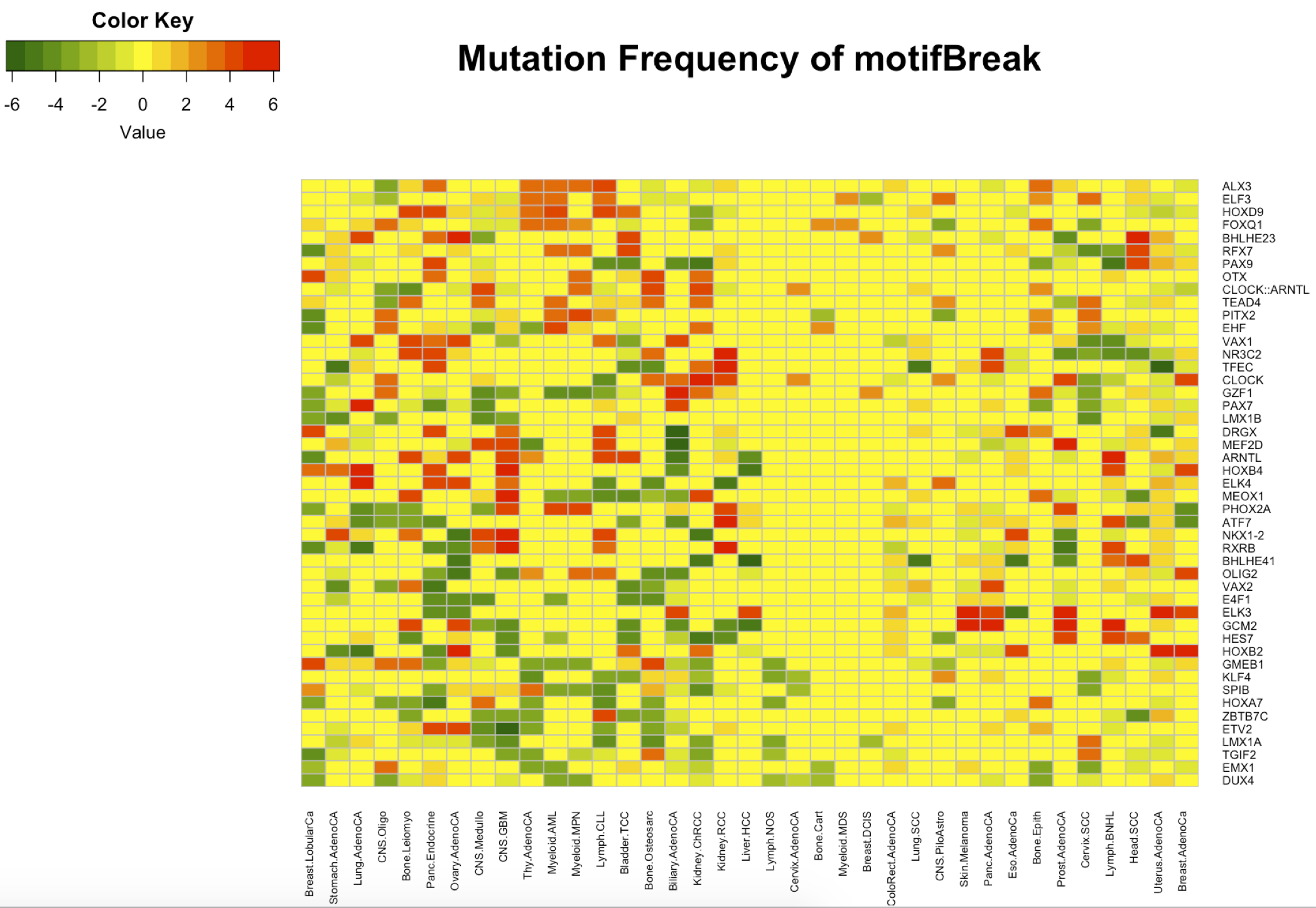